Тонкости эксплуатации PostgreSQL для 1С
Дорошкевич Антон
Руководитель проектов
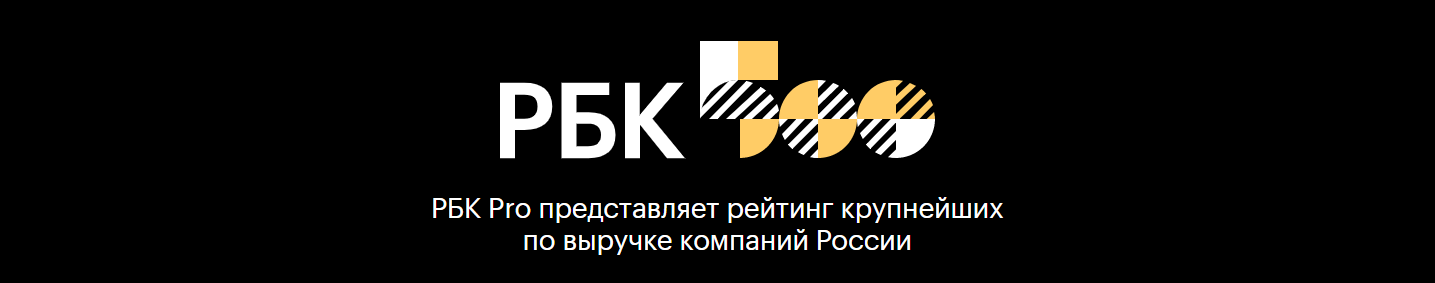 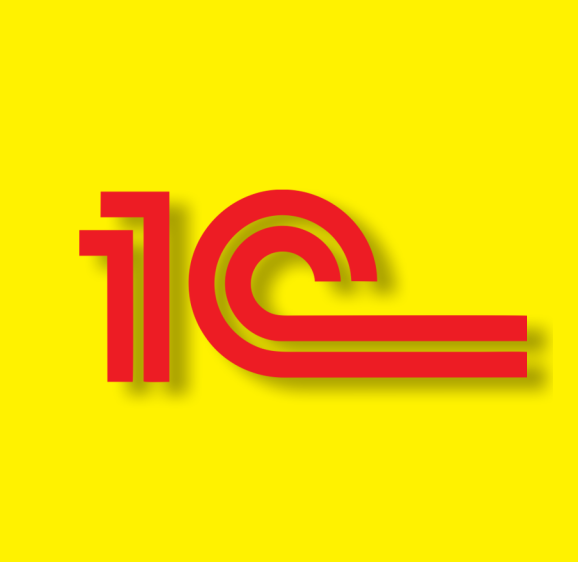 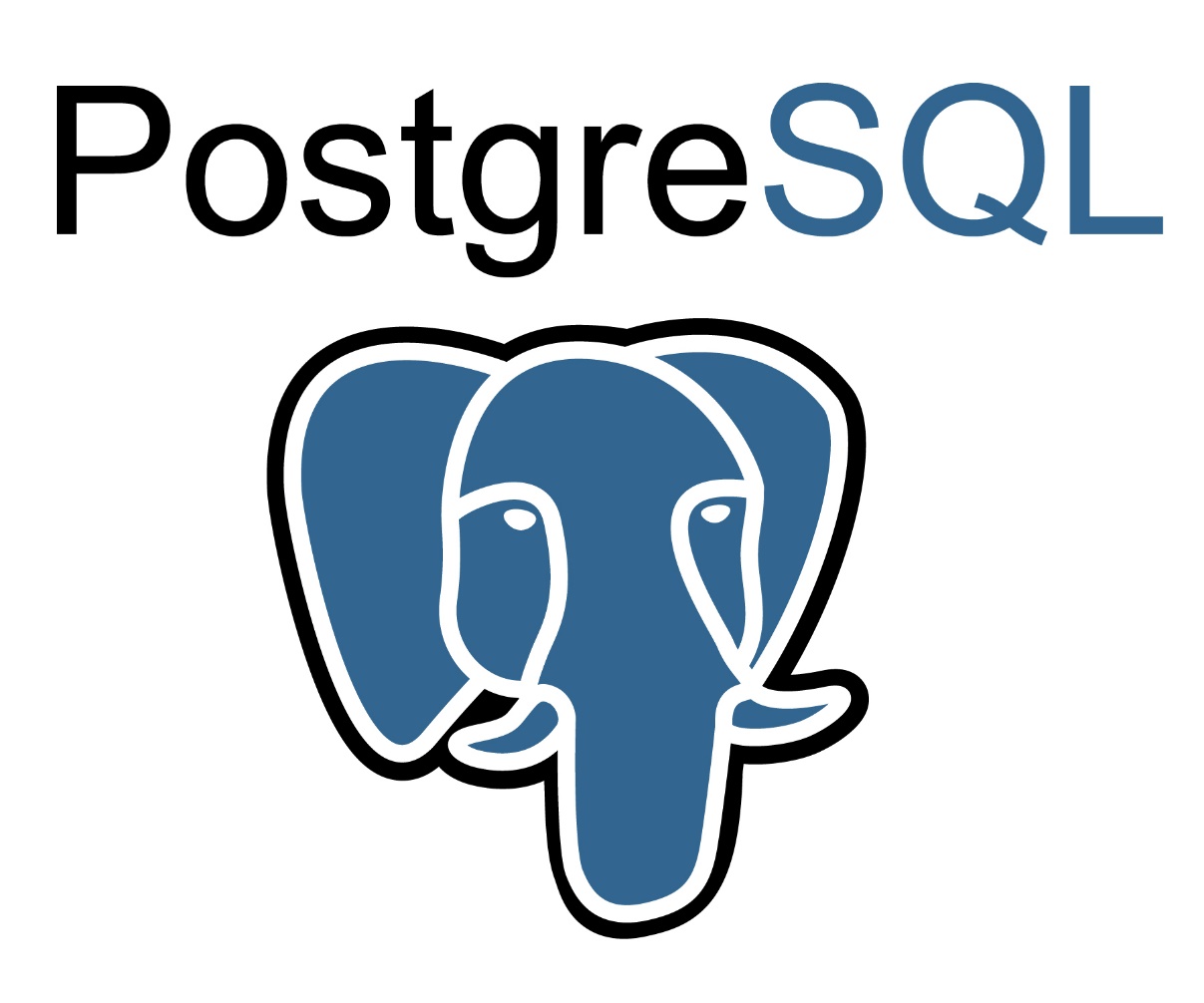 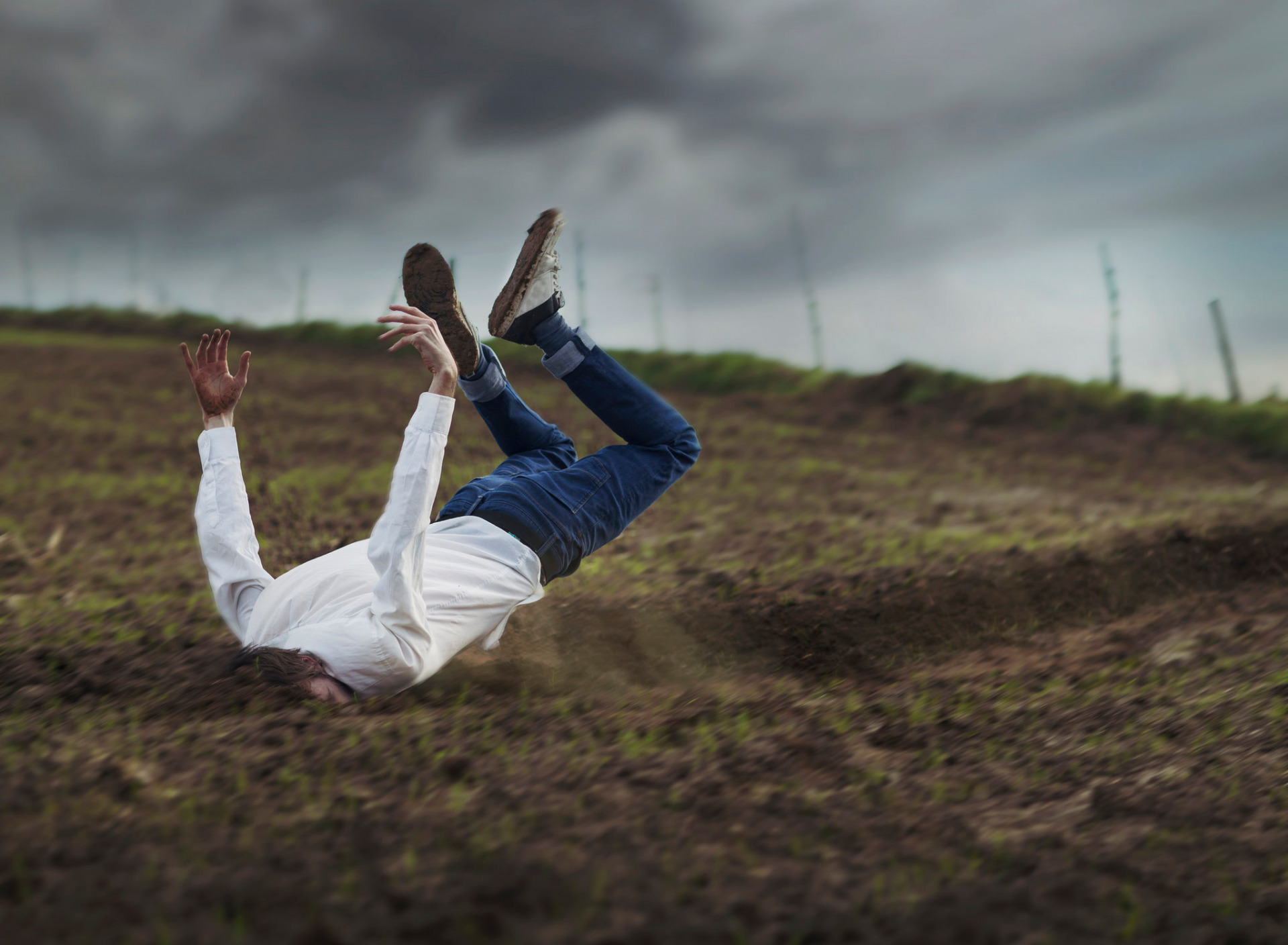 Универсальный слайд
Неожиданное падение
место на дисках
Текст
temp_file_limit
work_mem
vm.overcommit_memory=2 

 vm.overcommit_ratio
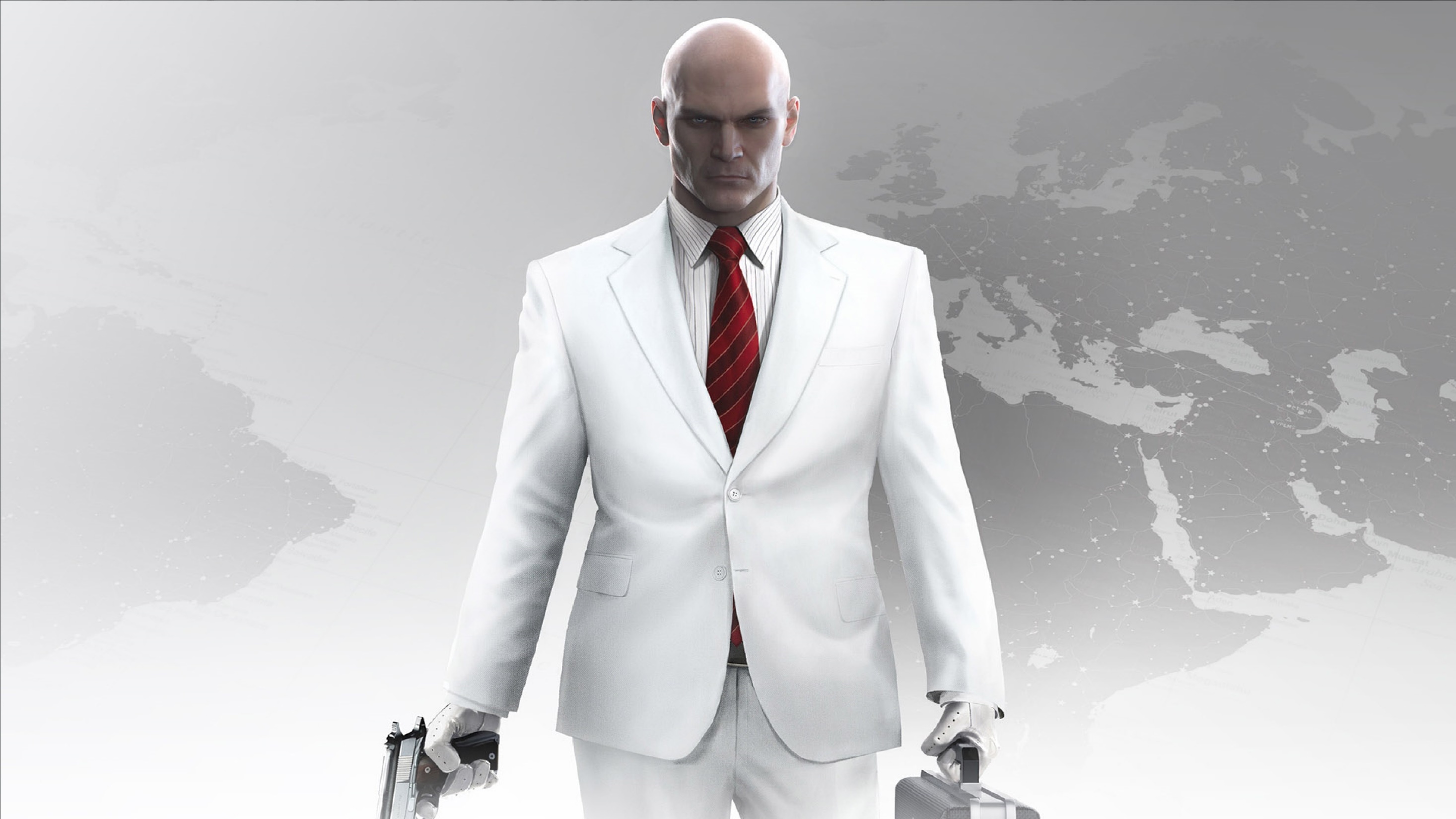 Универсальный слайд
OOM Killer
Текст
OOMScoreAdjust=-1000
Environment=PG_OOM_ADJUST_FILE=/proc/self/oom_score_adj
Environment=PG_OOM_ADJUST_VALUE=0
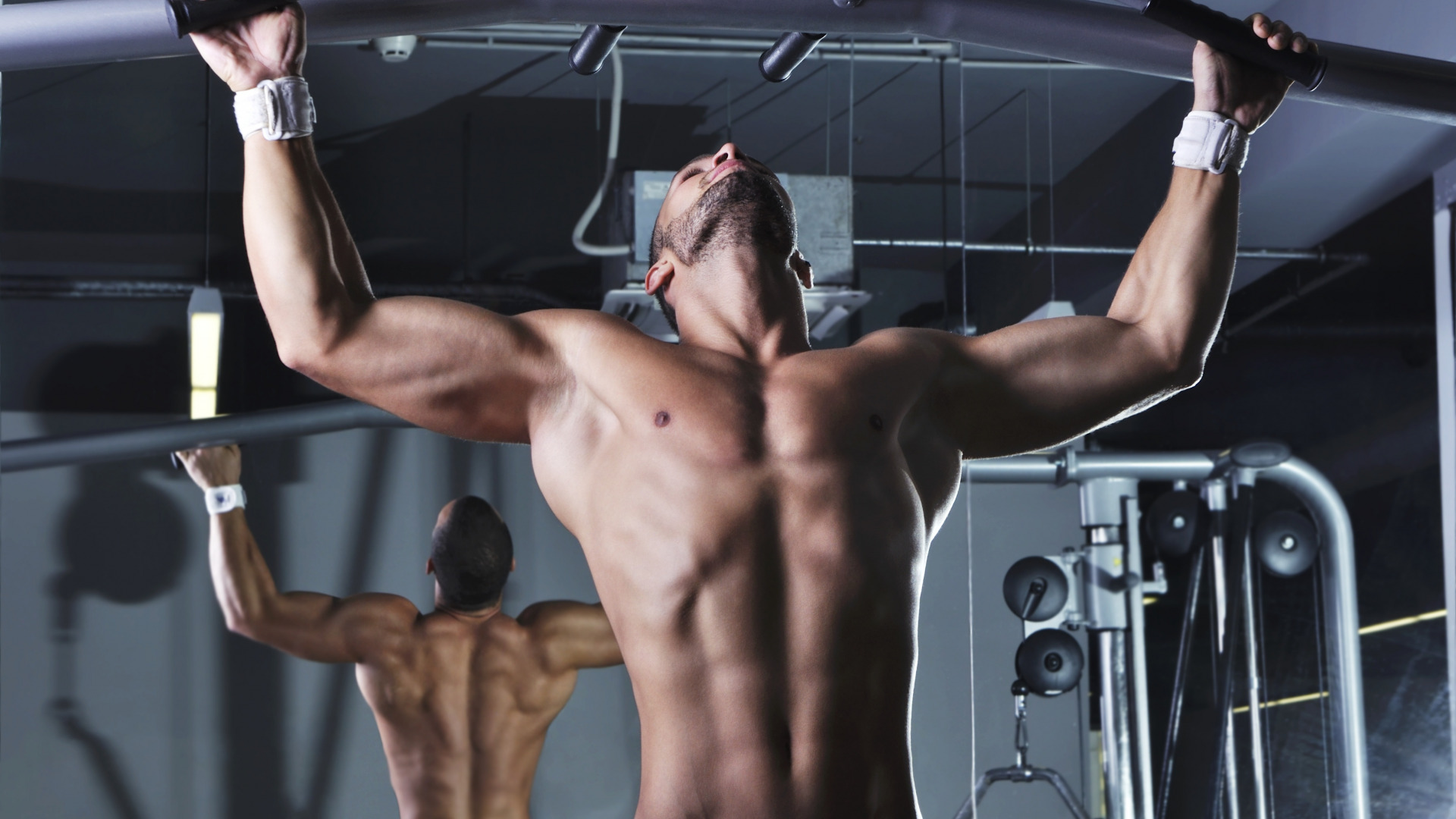 Хорошая статистика – сильный сервер
Default_statistics_target =100
Analyze only после восстановления
Версии и VACUUM
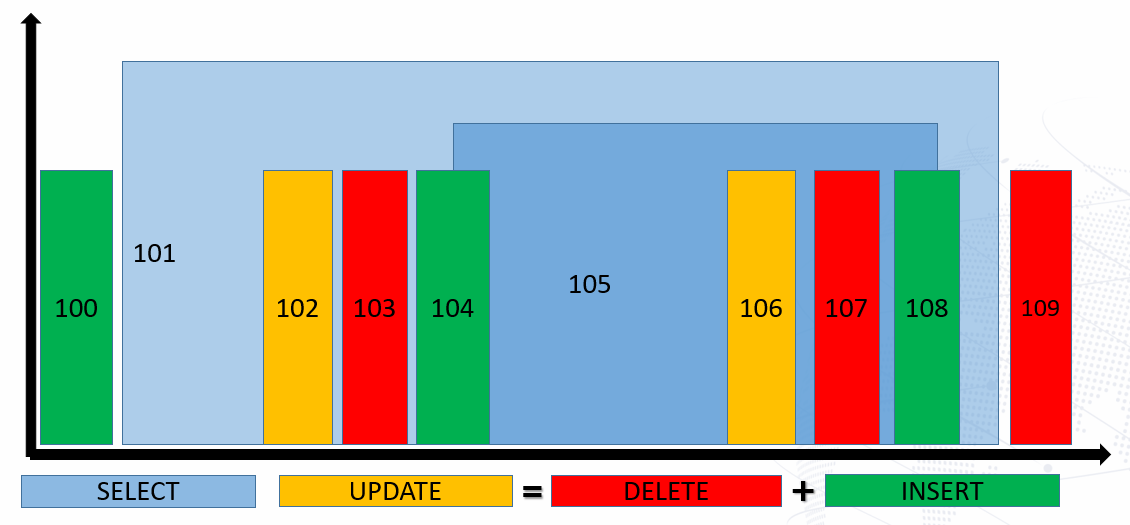 VACUUM =  XMAX не пусто И XMAX < самой младшей текущей транзакции
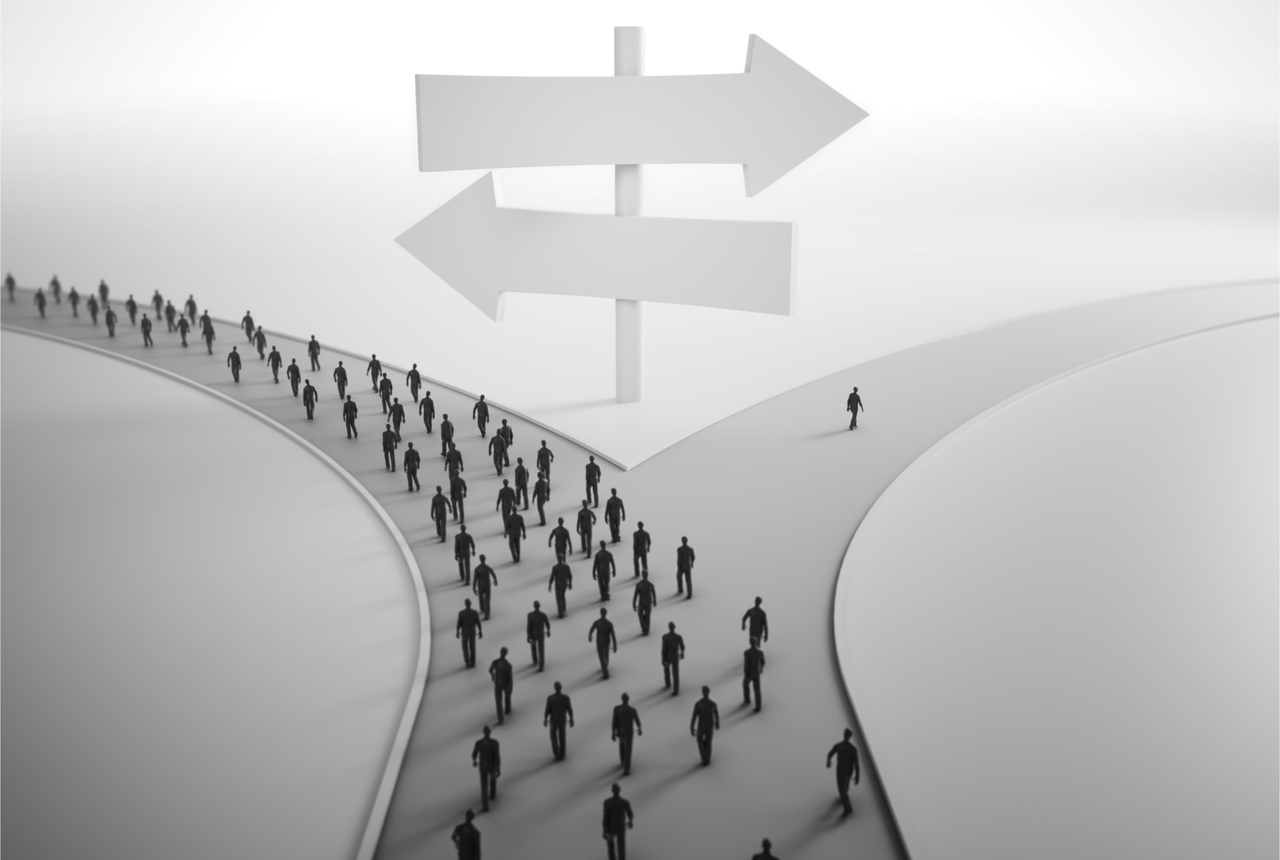 Универсальный слайд
Их много, а я один
shared_buffers = 25% RAM * коэф. пользователей
 autovacuum_max_worker = CPU/2 * коэф. размера баз
Текст
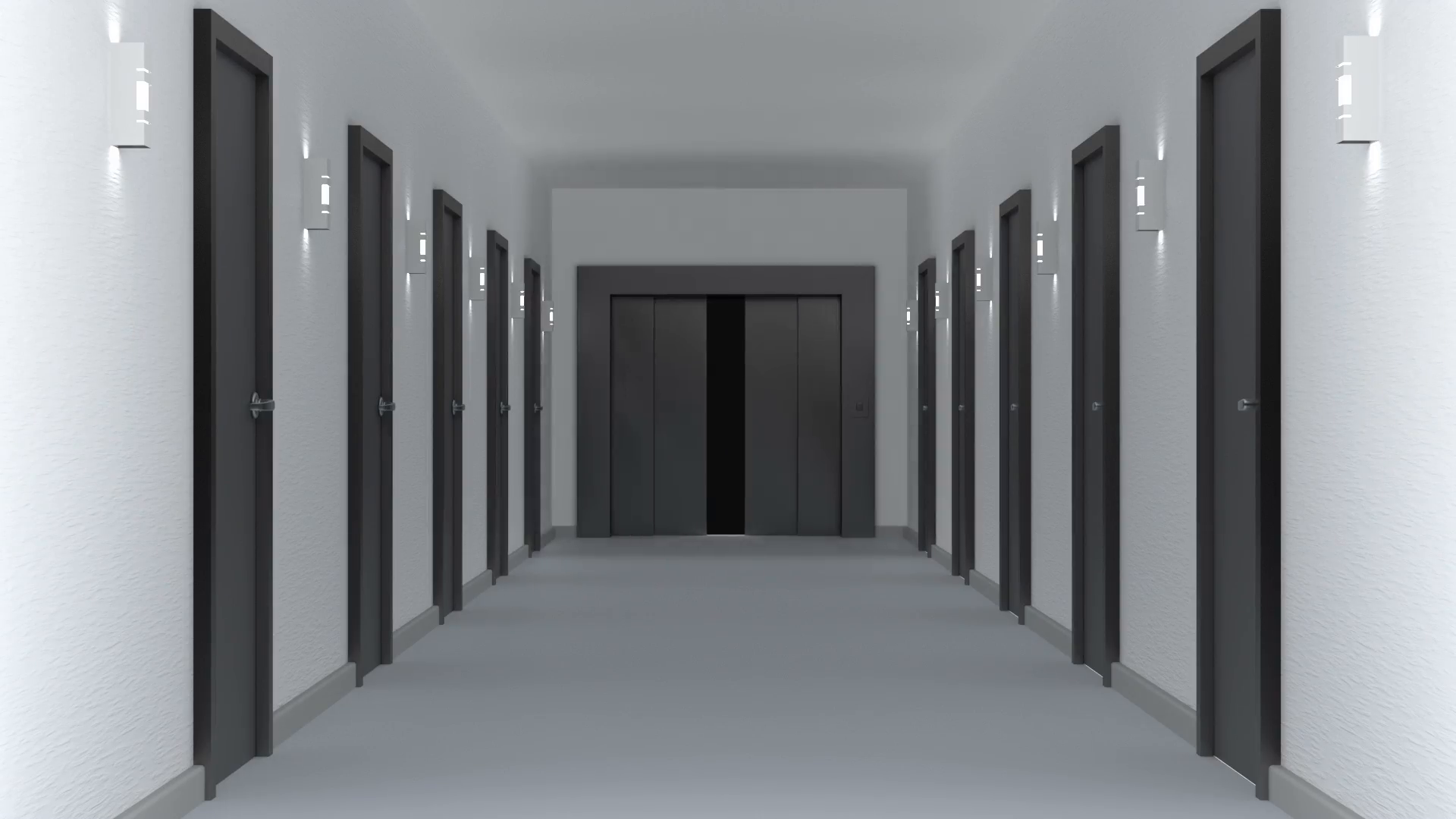 Универсальный слайд
Среды разработки
Текст
shared_buffers = 2ГБ
 autovacuum_max_worker = 2
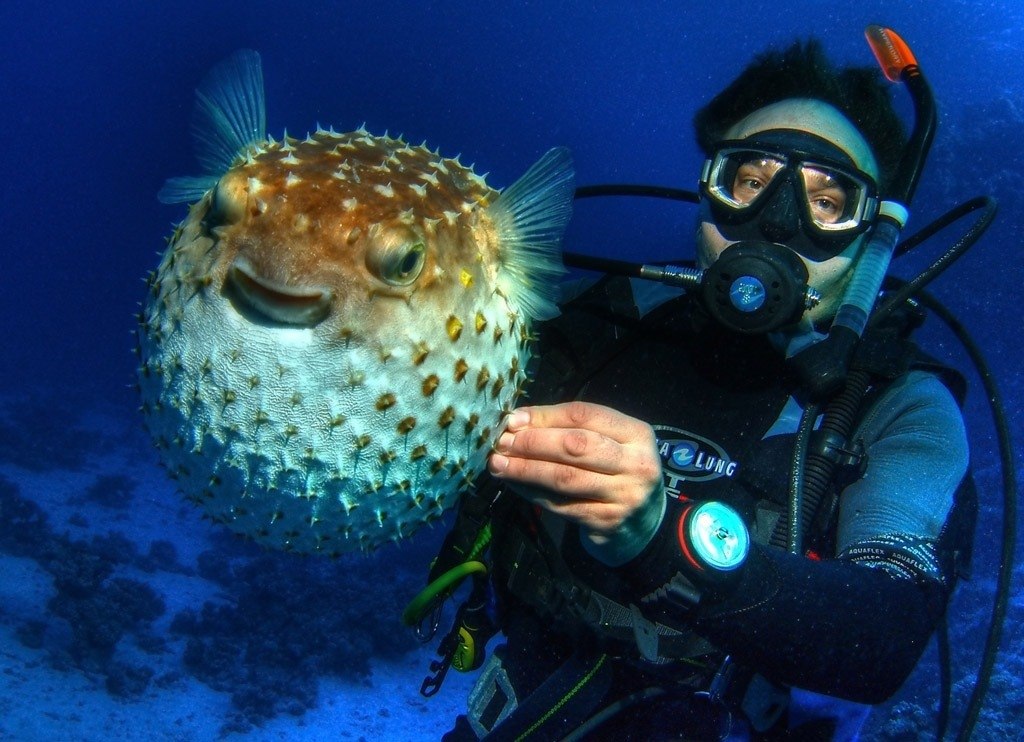 Распухание базы
reindex concurrently

 pg_repack

 vacuum full
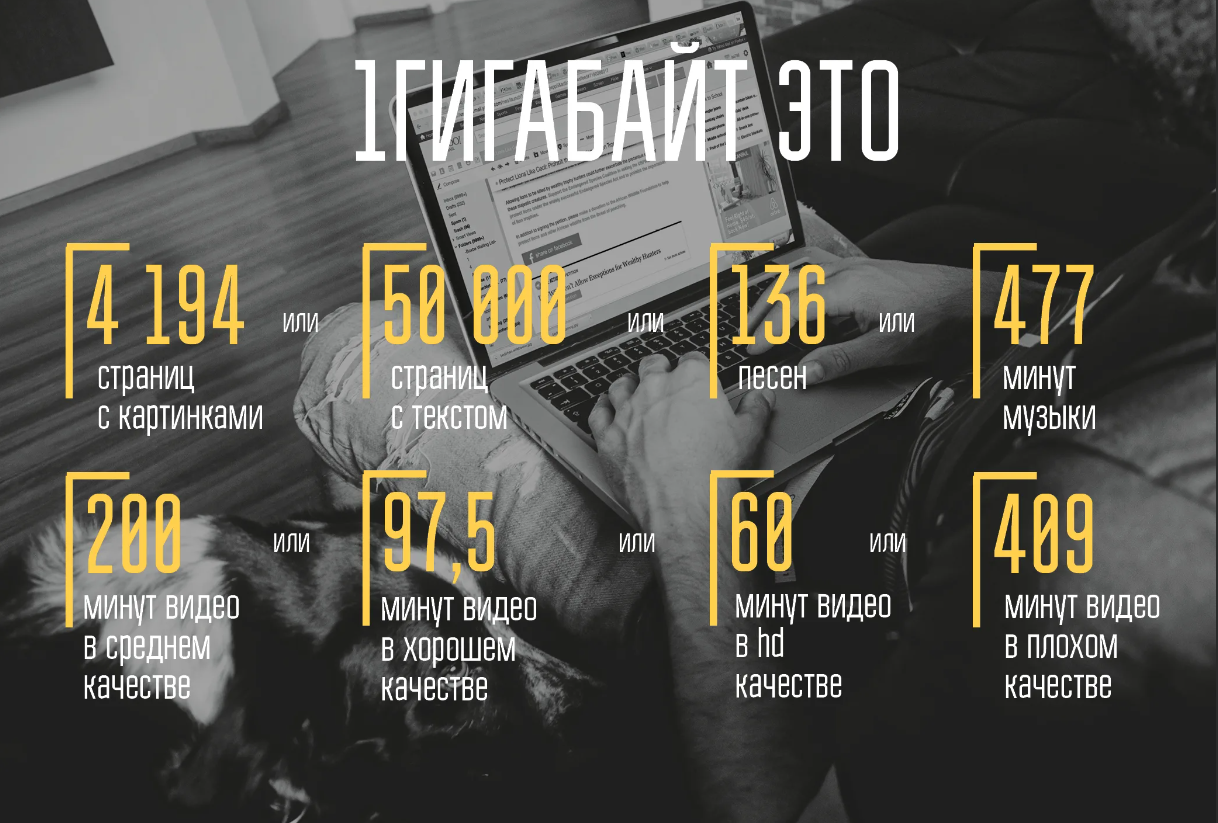 С заботой о вас и вашей СУБД
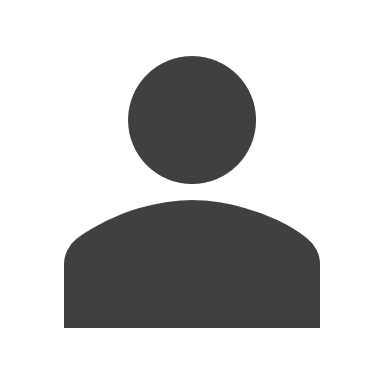 Дорошкевич Антон
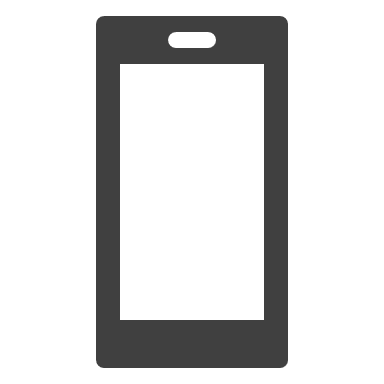 +7 (903) 937–73–77
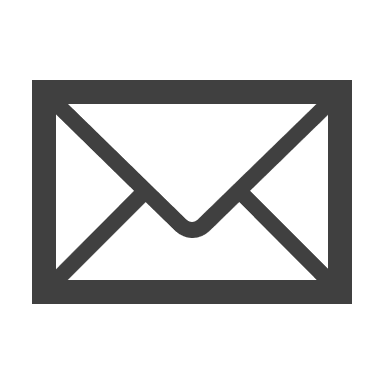 a.doroshkevich@is1c.ru
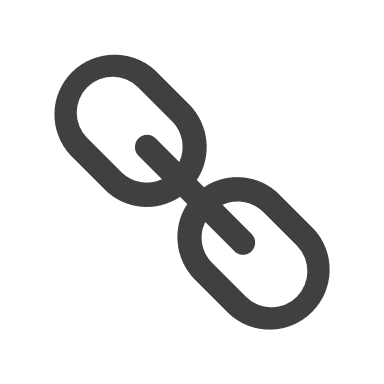 is1c.ru
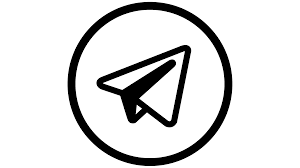 https://t.me/doroshkevich_anton